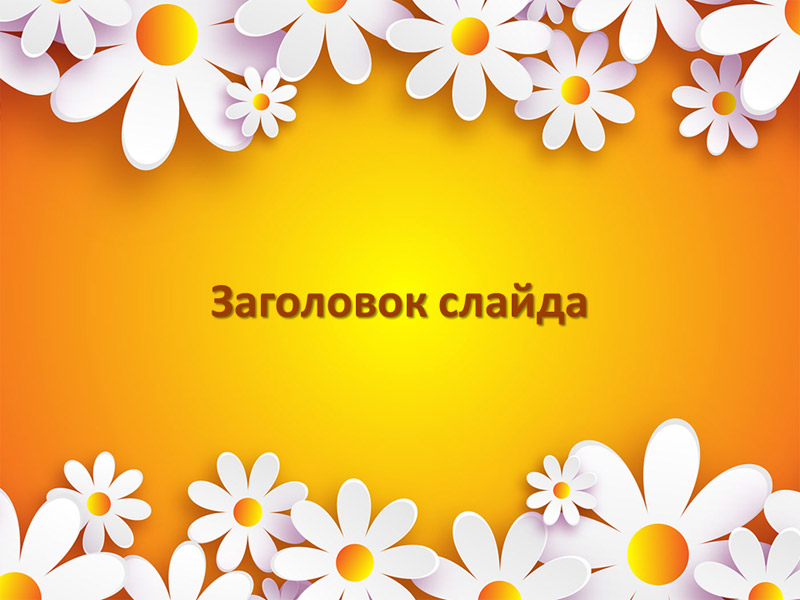 Коли ми разом – нам сумно не буває
Найяскравіші спогади гуртківців
«Екологічного краєзнавства»
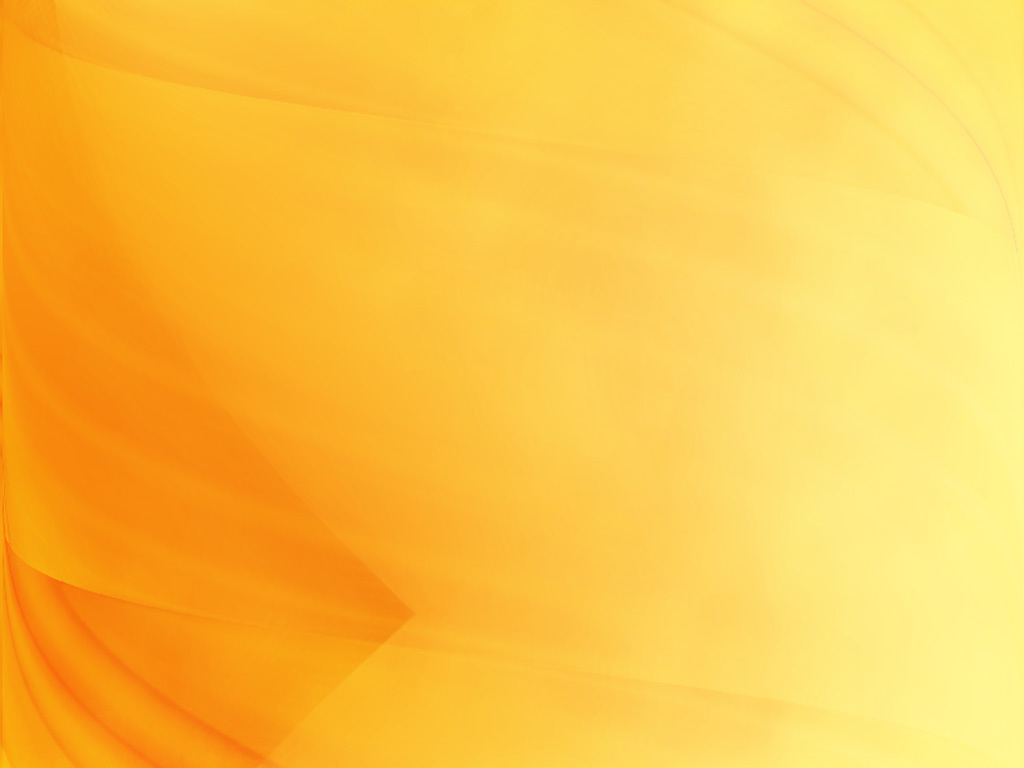 Екскурсія до міста Вінниця
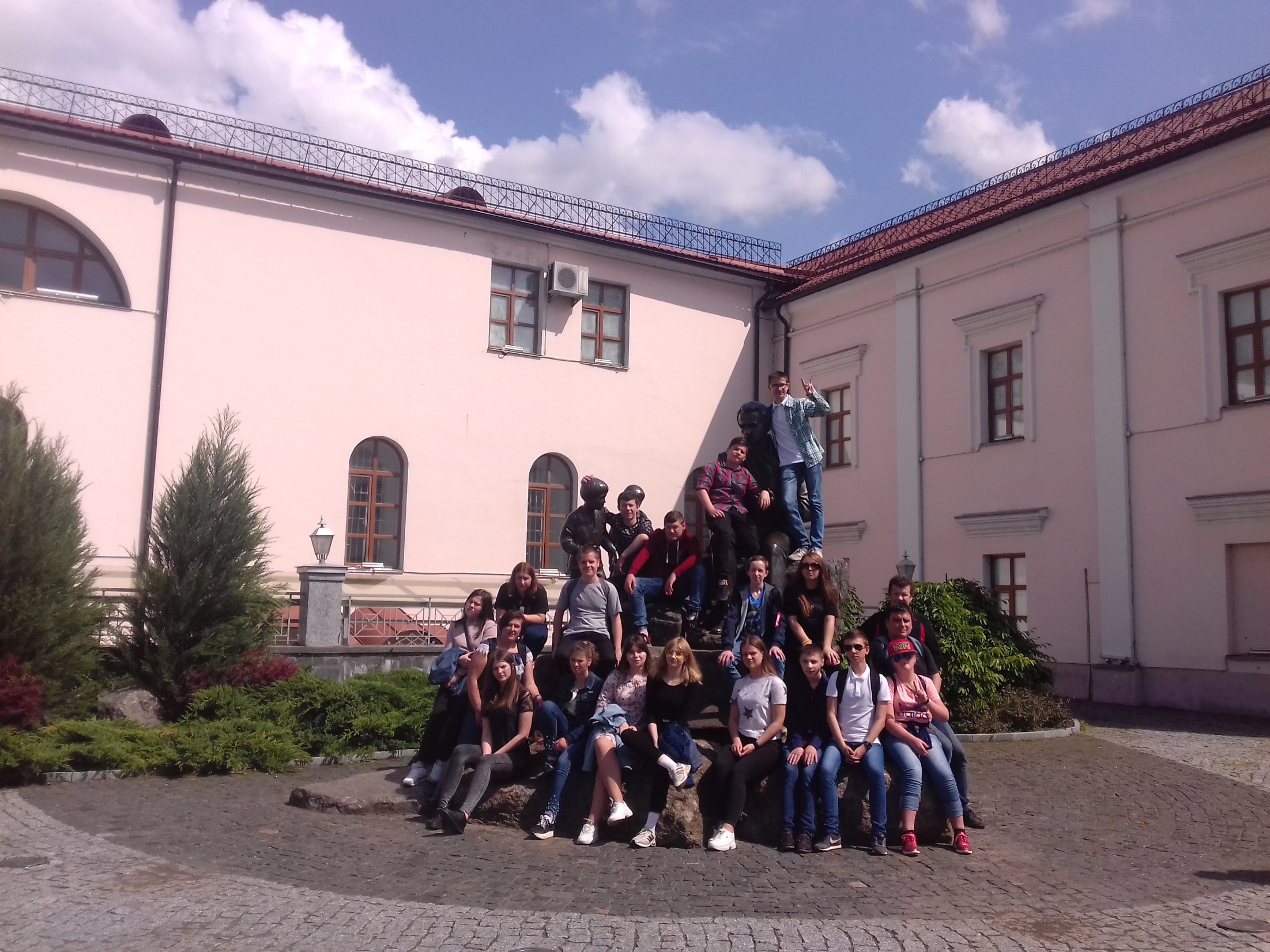 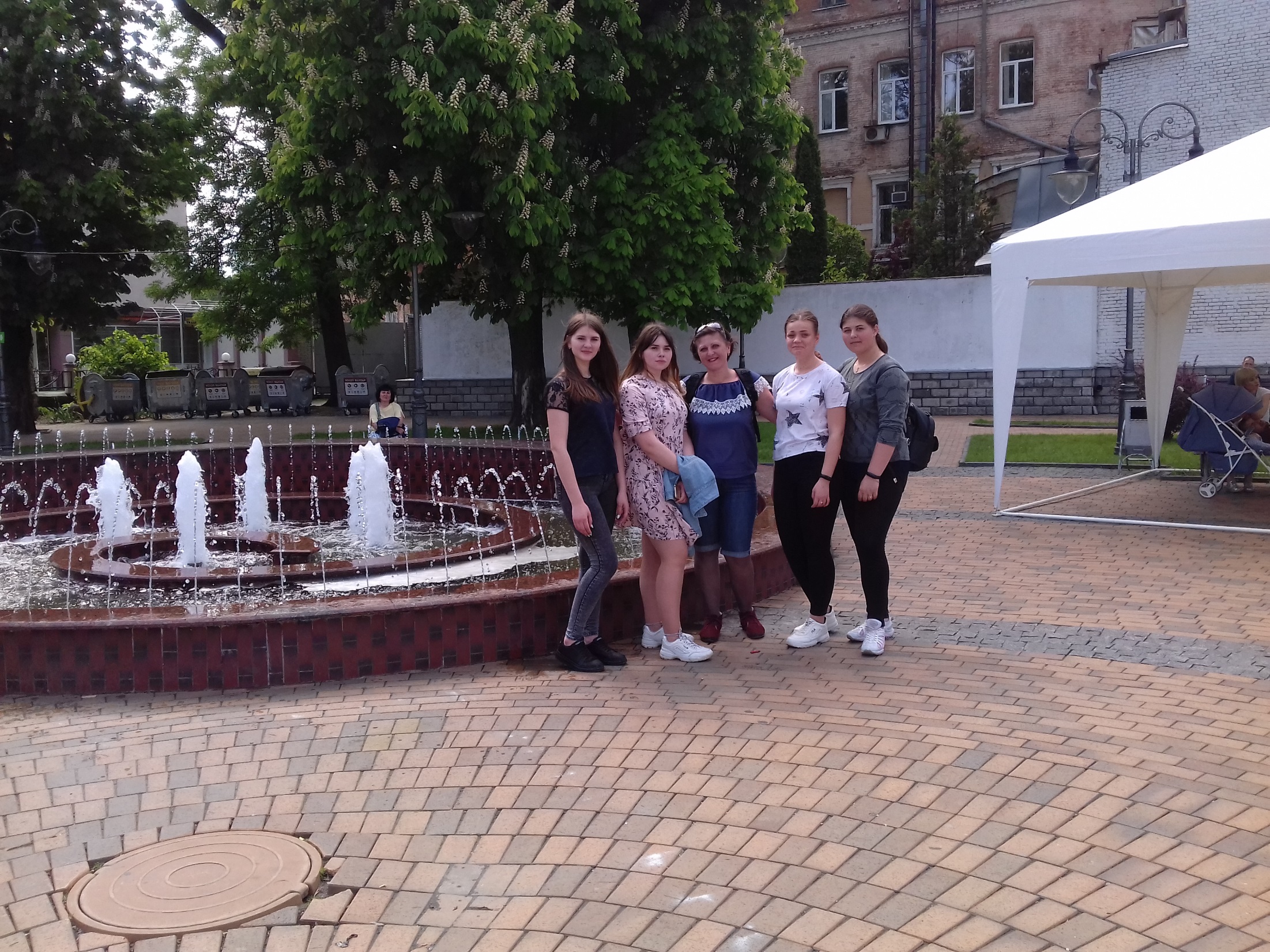 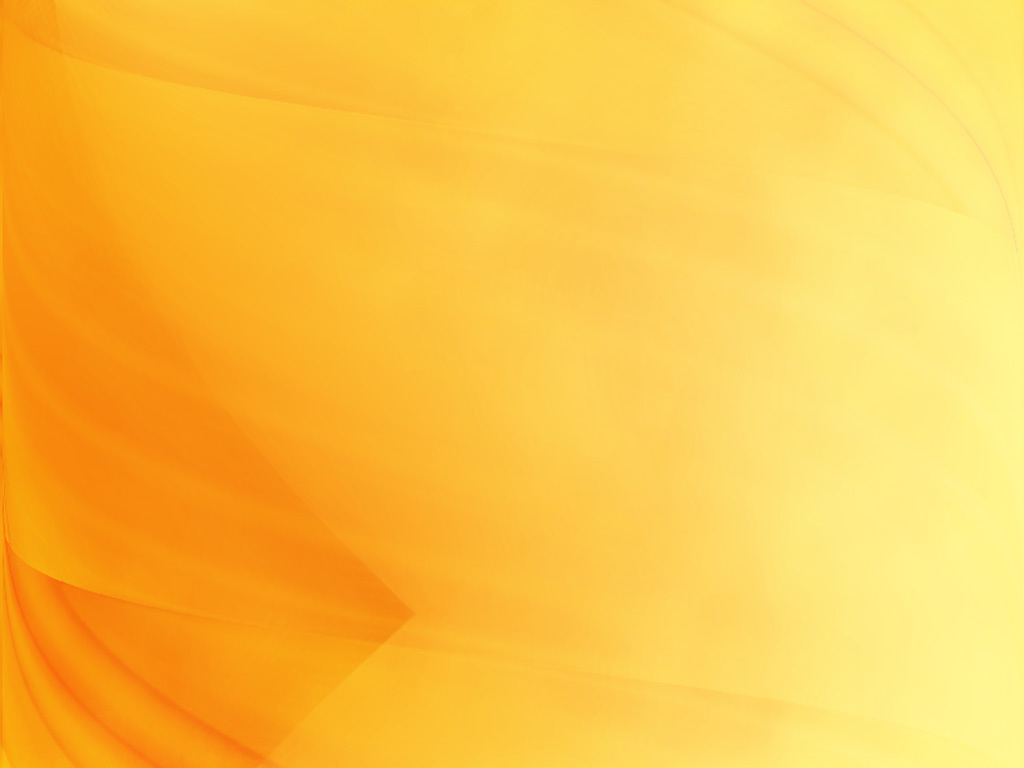 Екскурсія до міста Львова
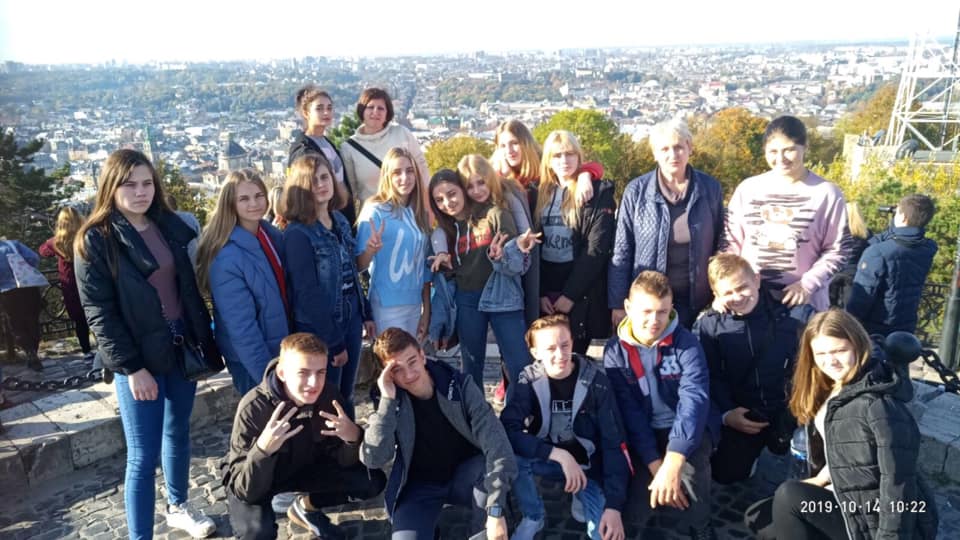 Фото на Високому Замку
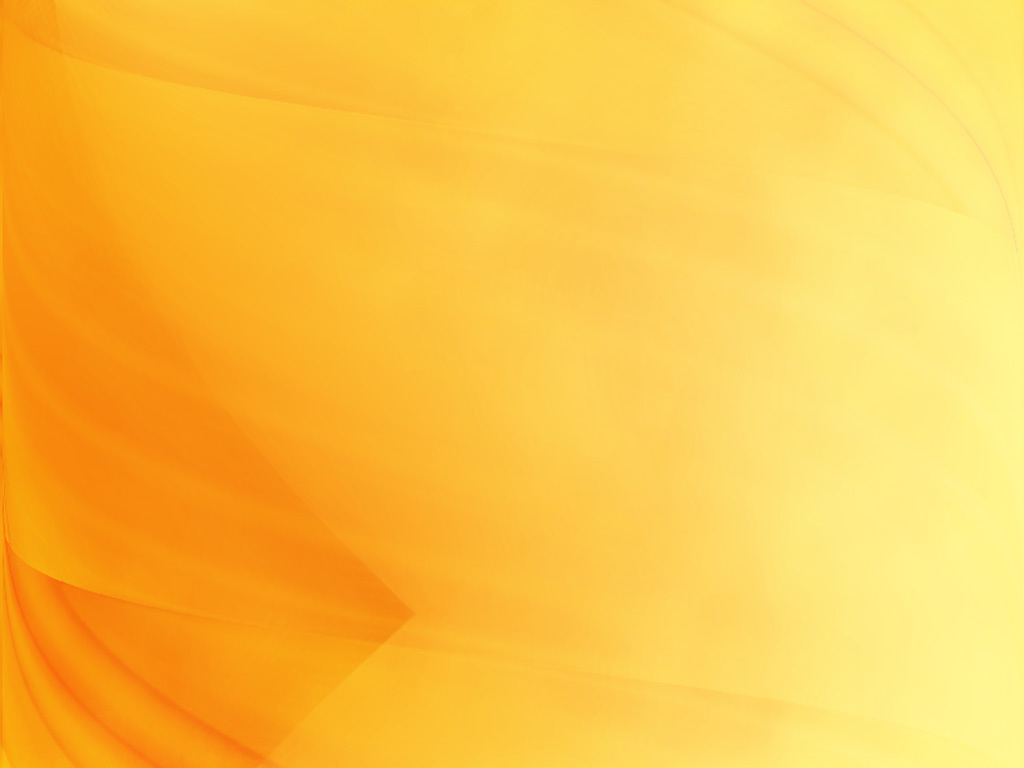 Подорож  до мальовничого куточка ношої країни
КАРПАТИ
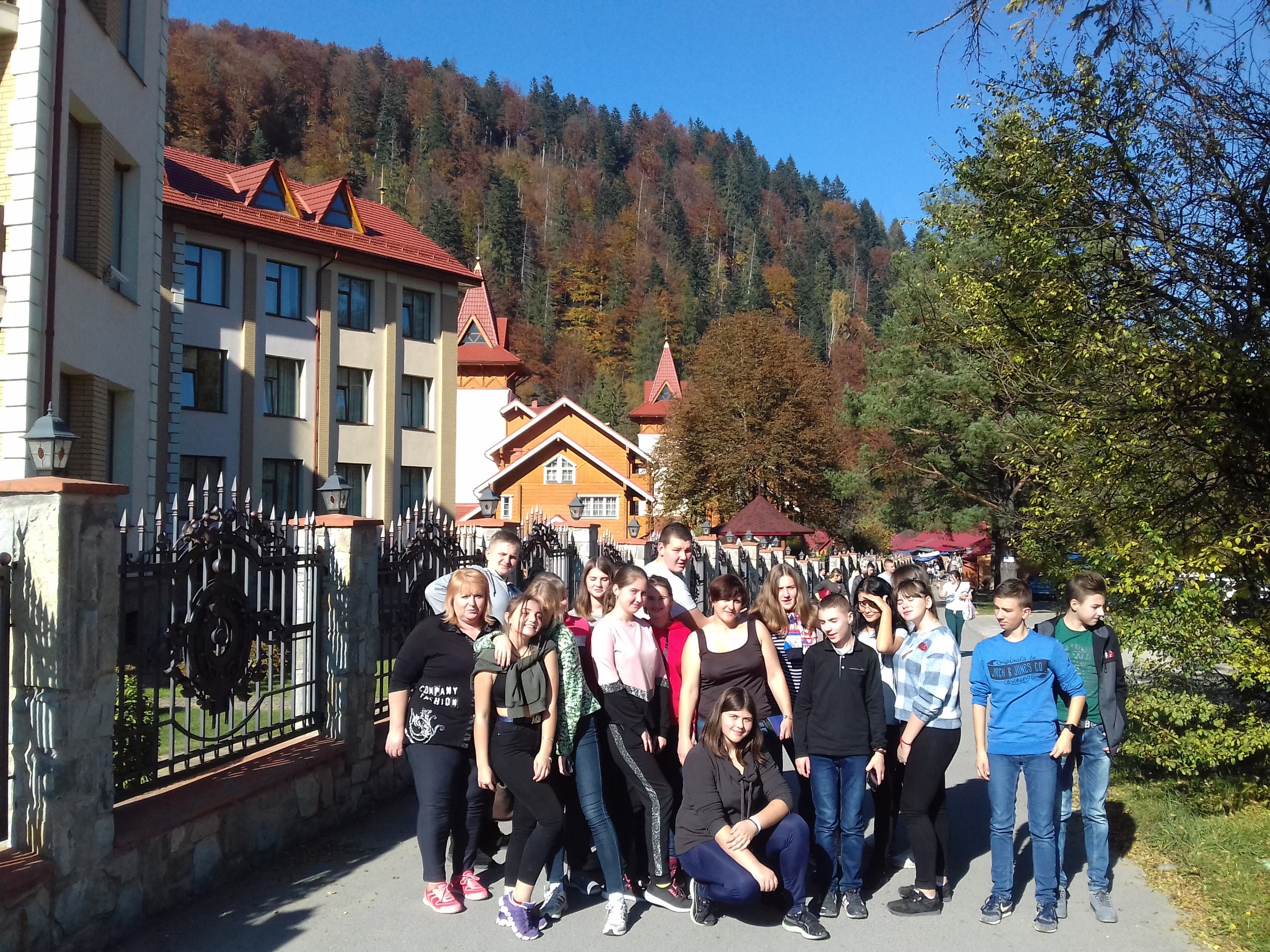 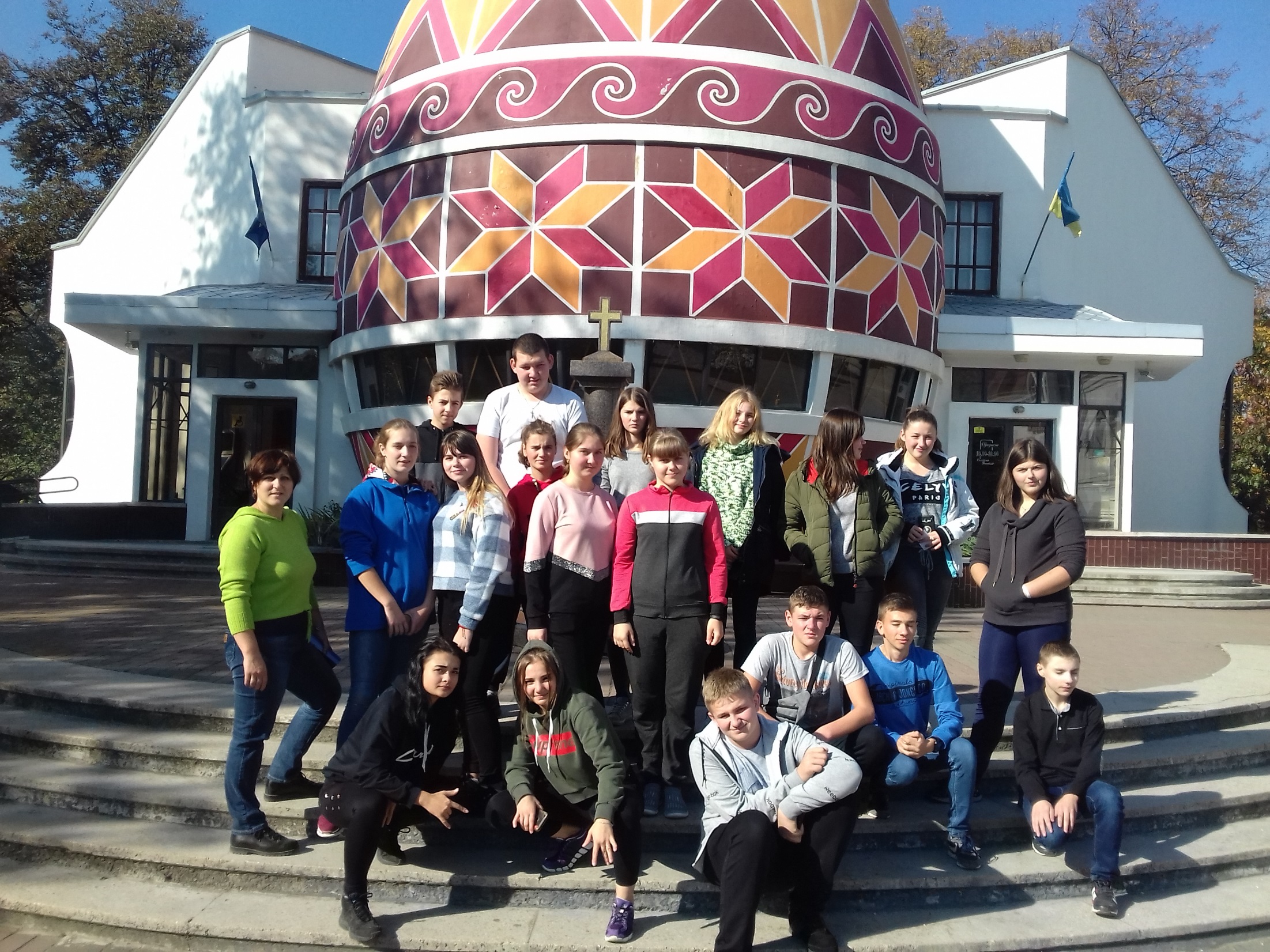 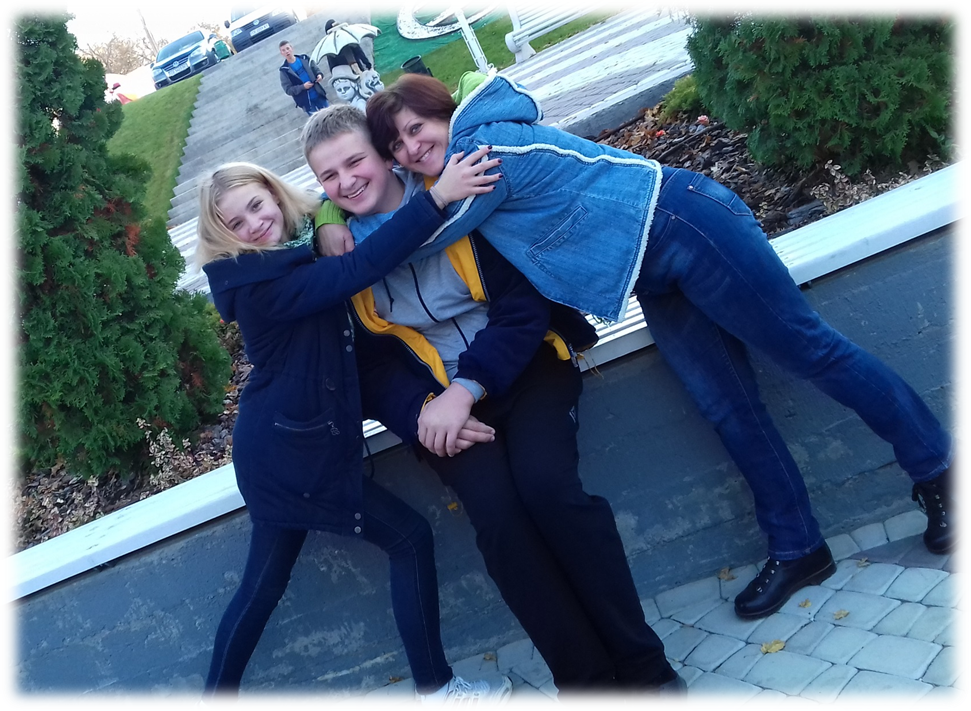 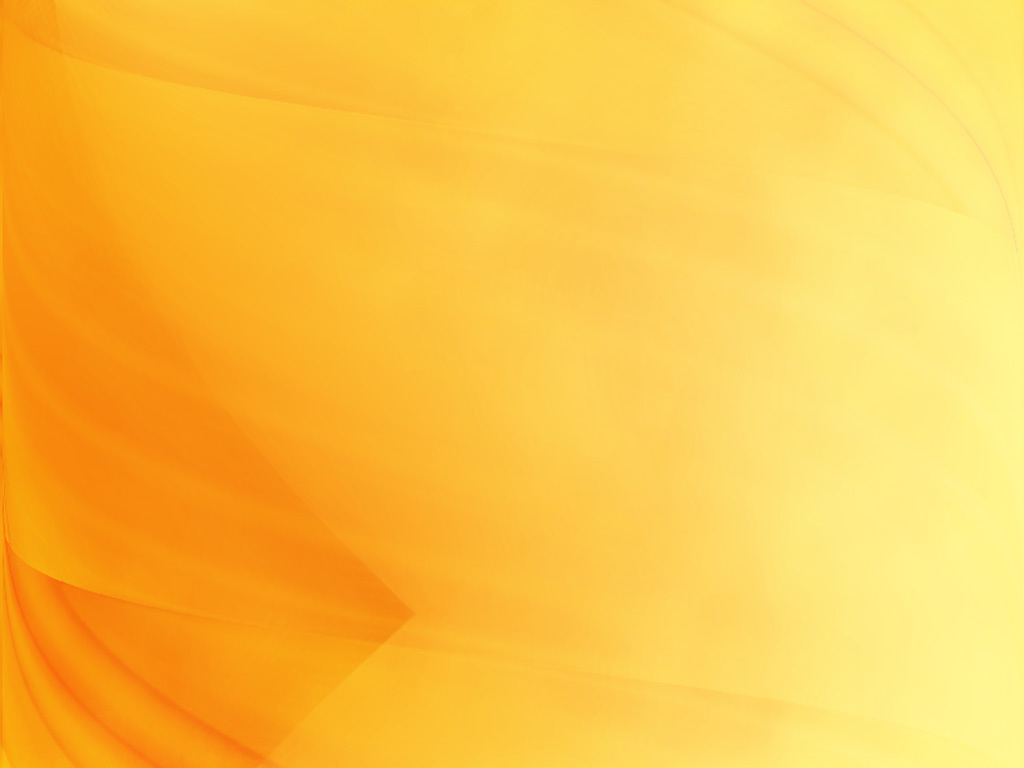 Печера «Атландида»
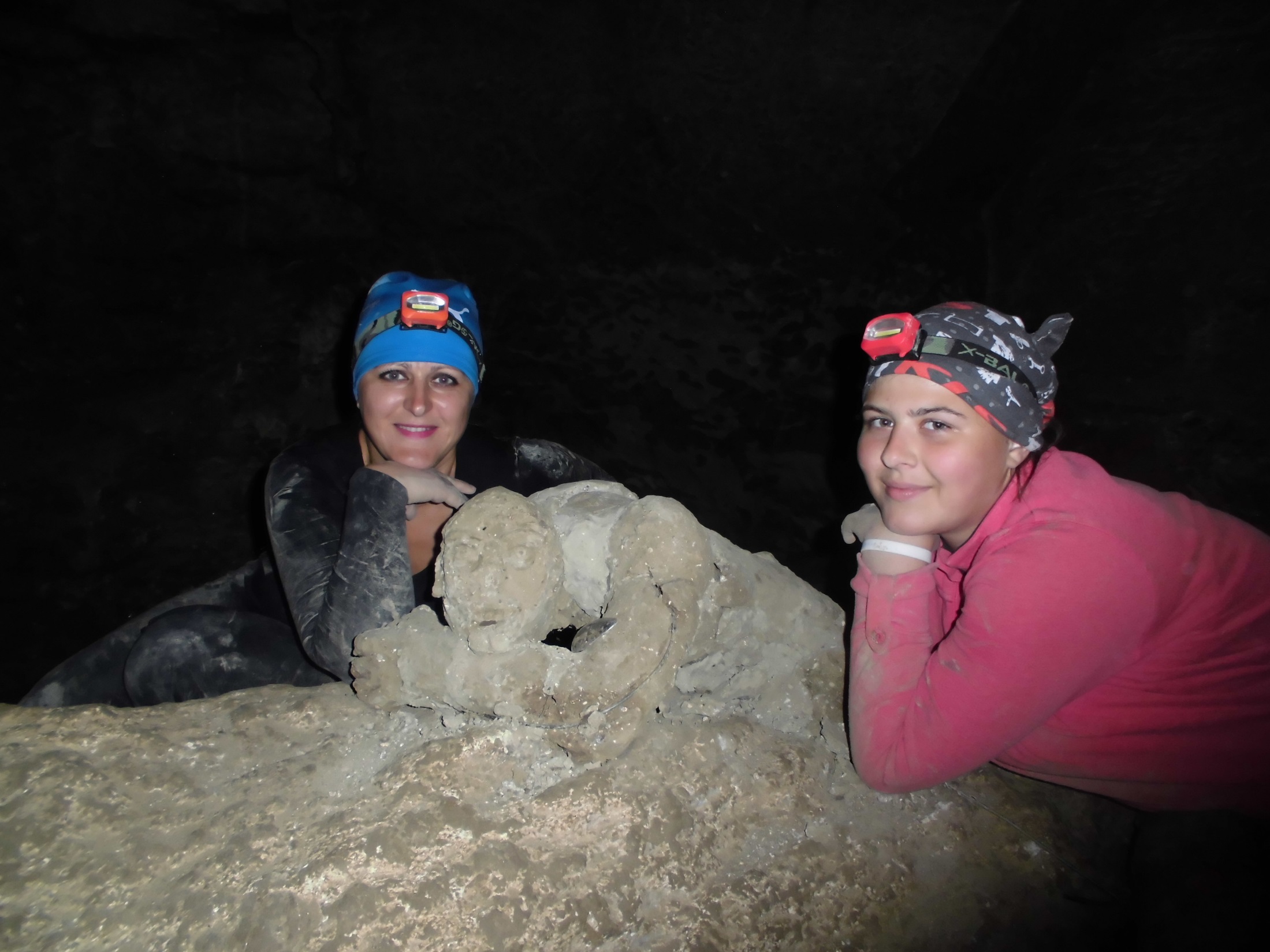 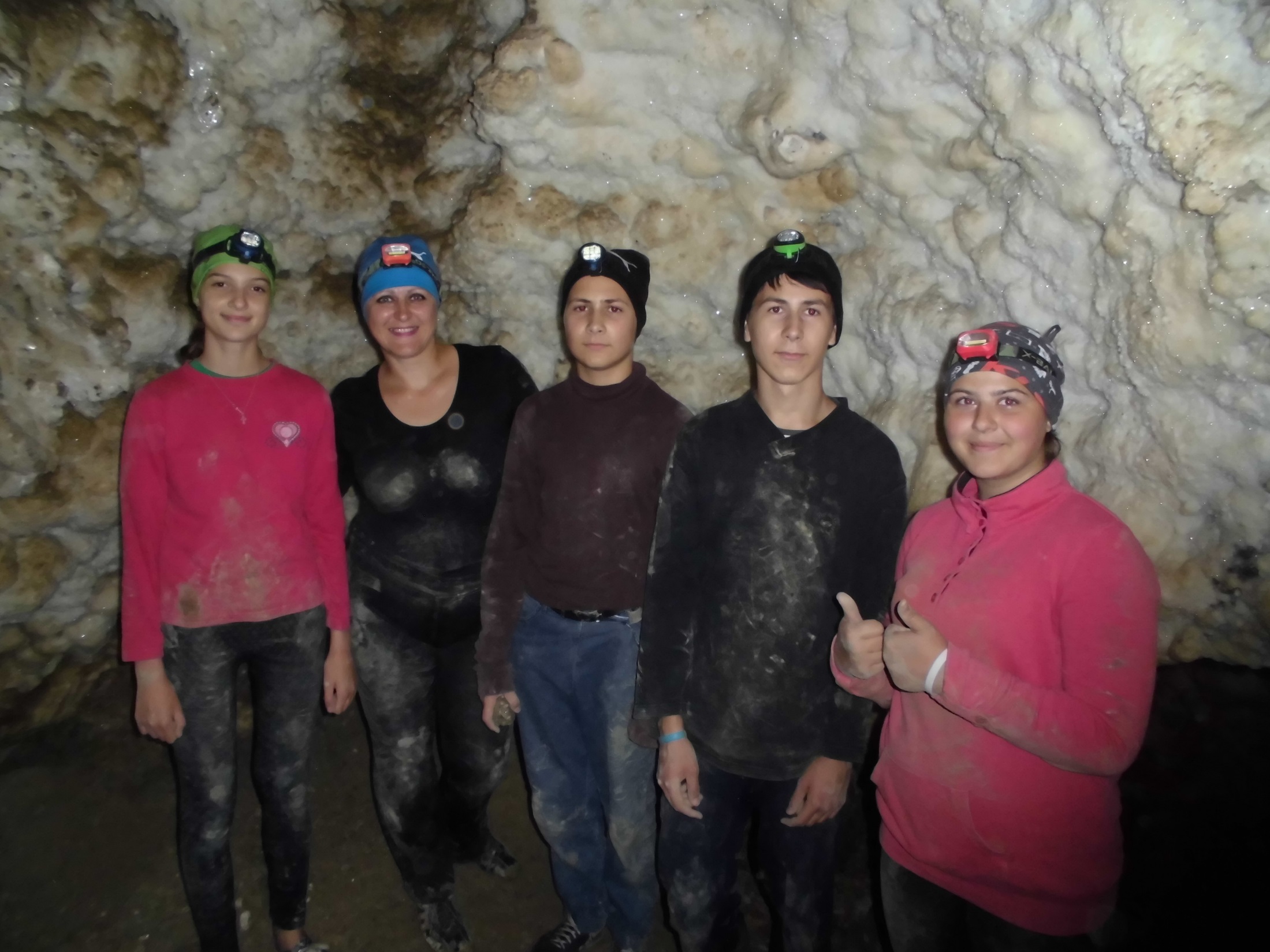 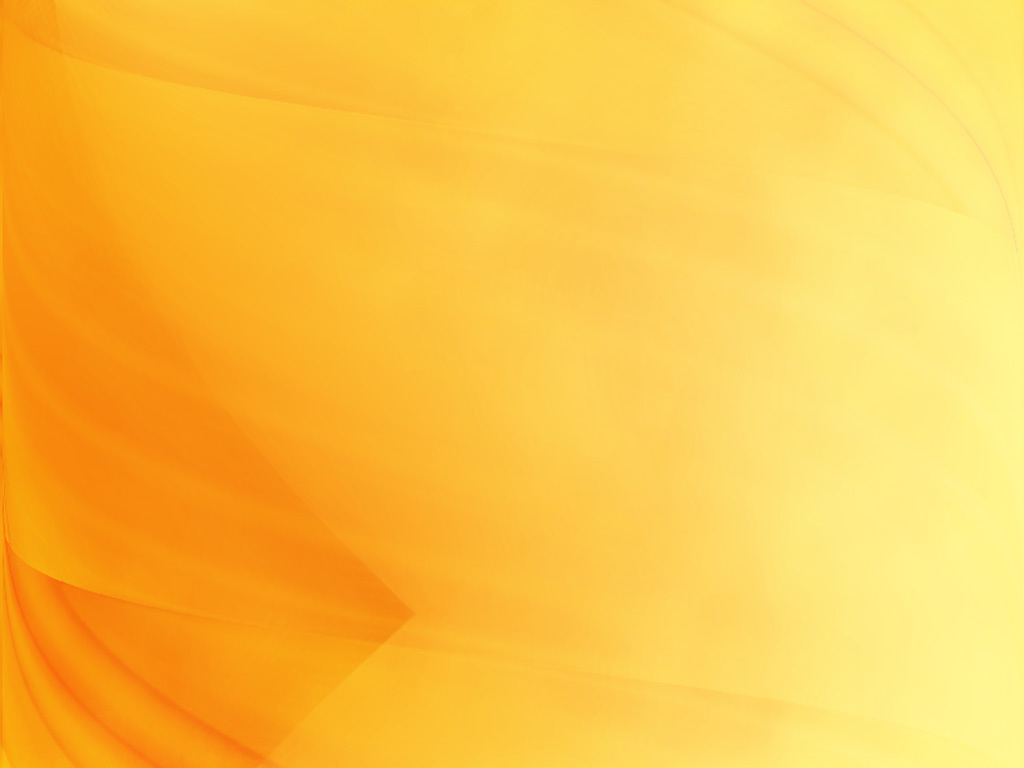 Участь у змаганнях
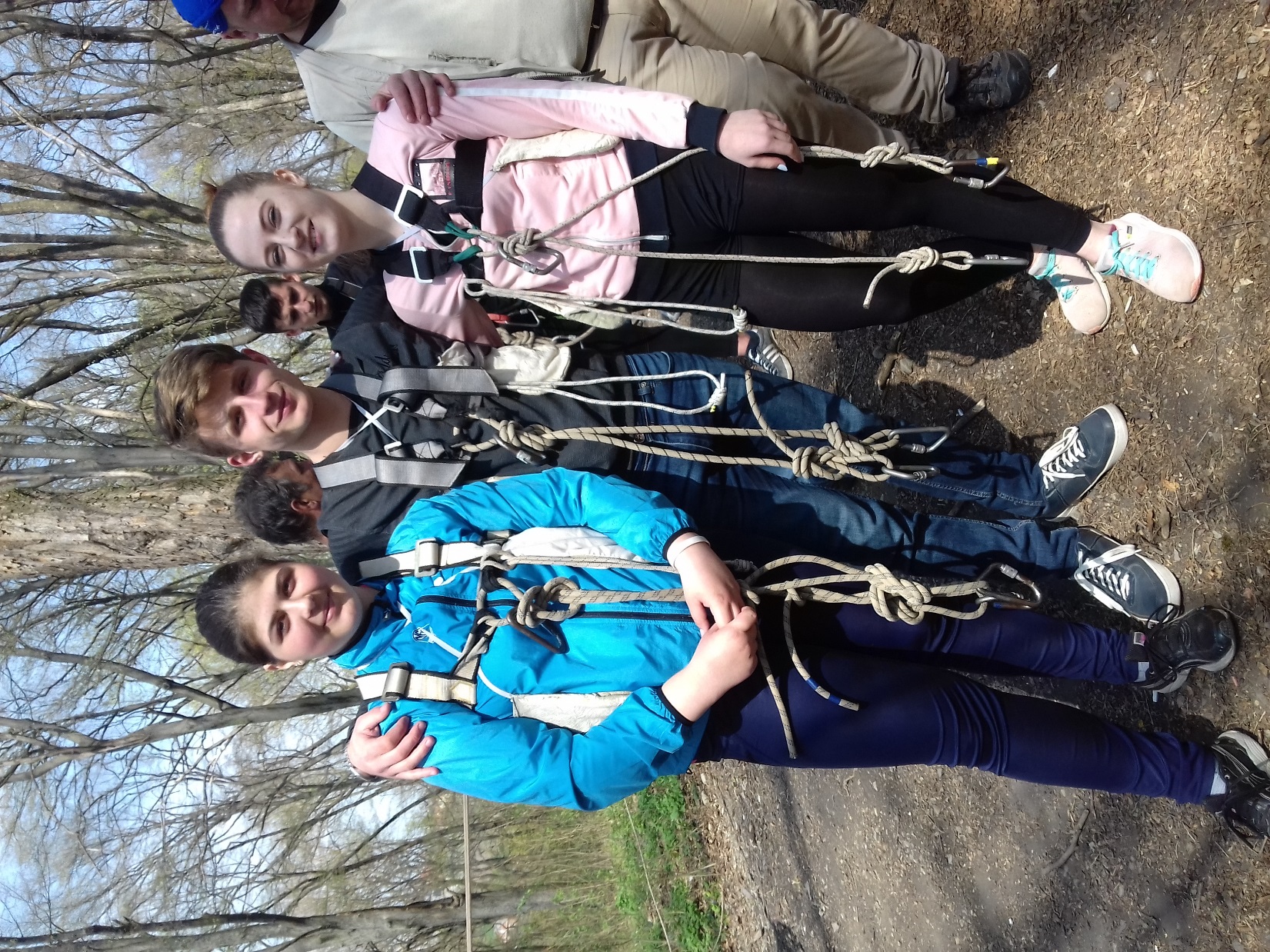 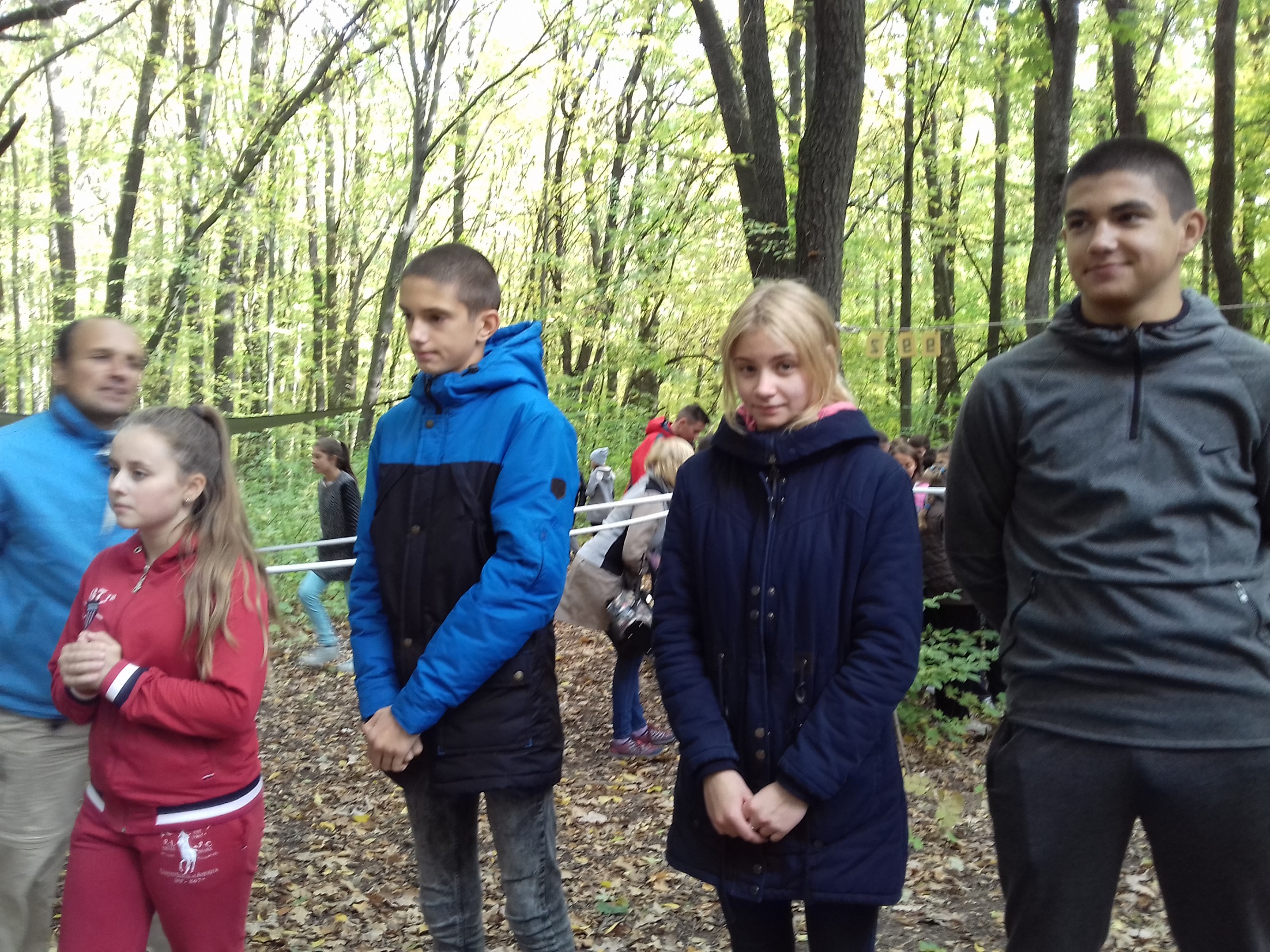 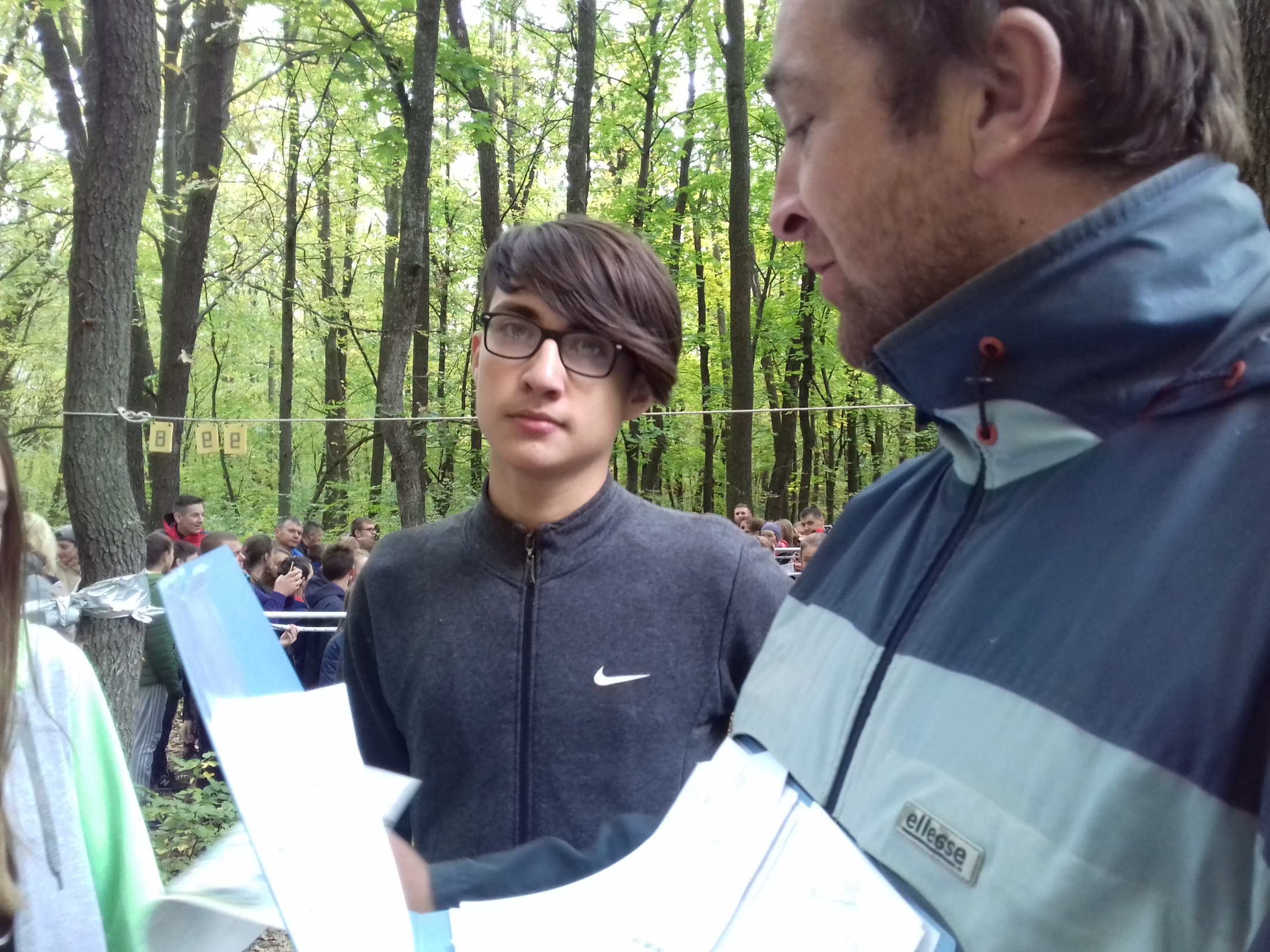 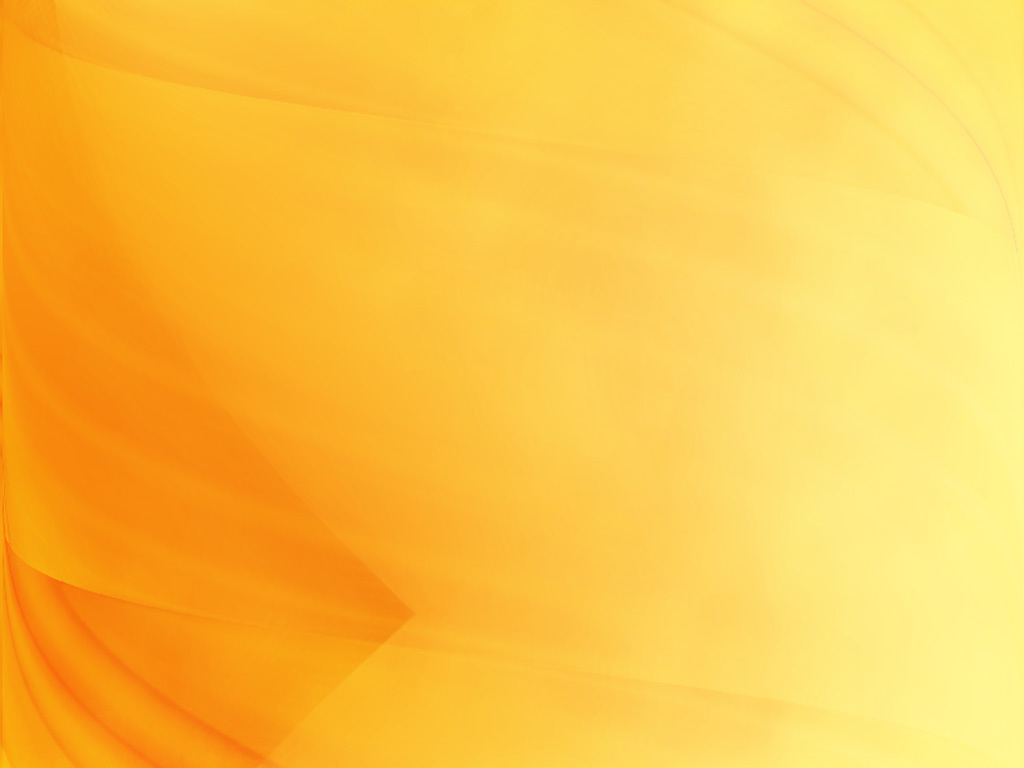 Участь у змаганнях
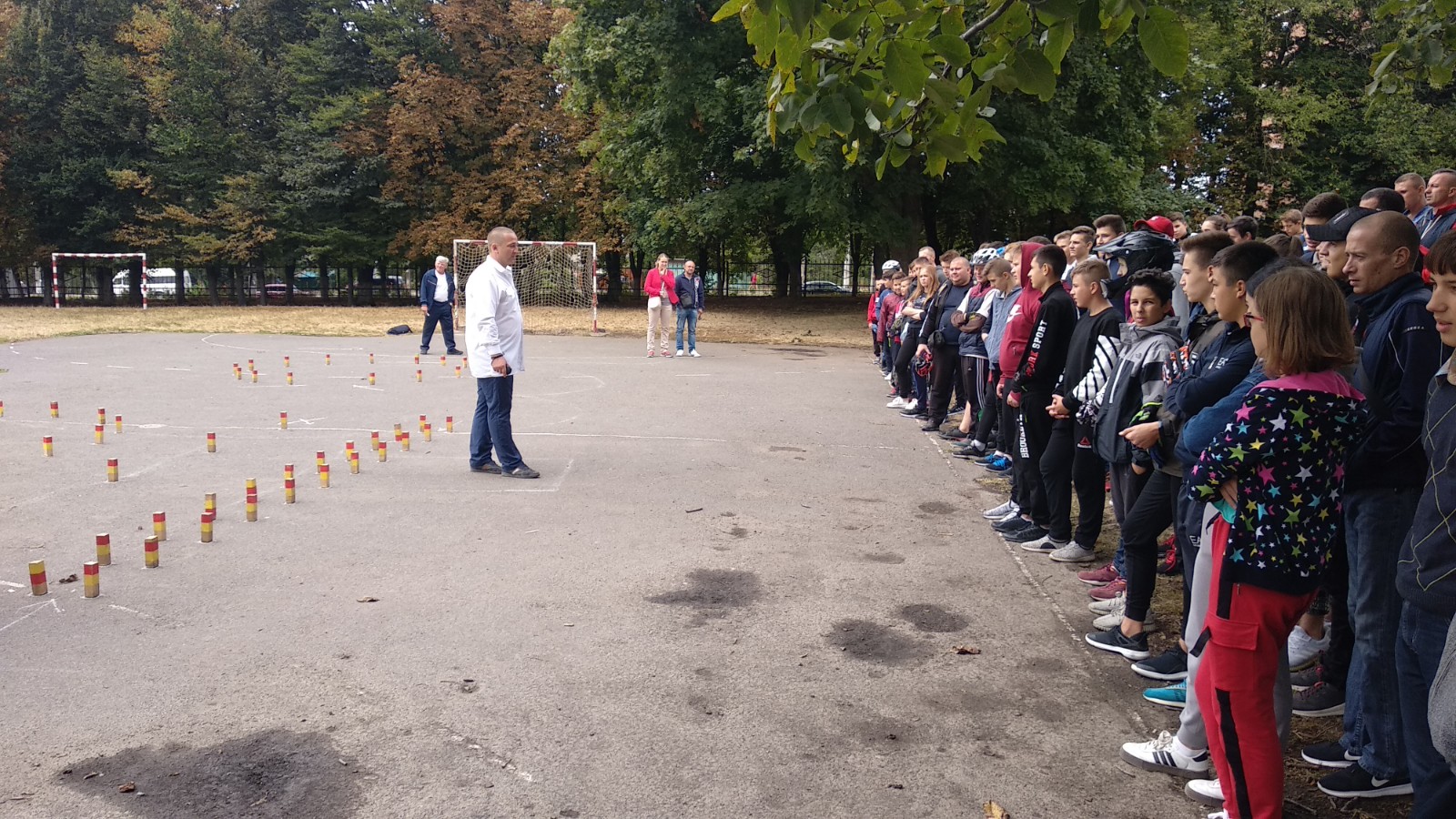 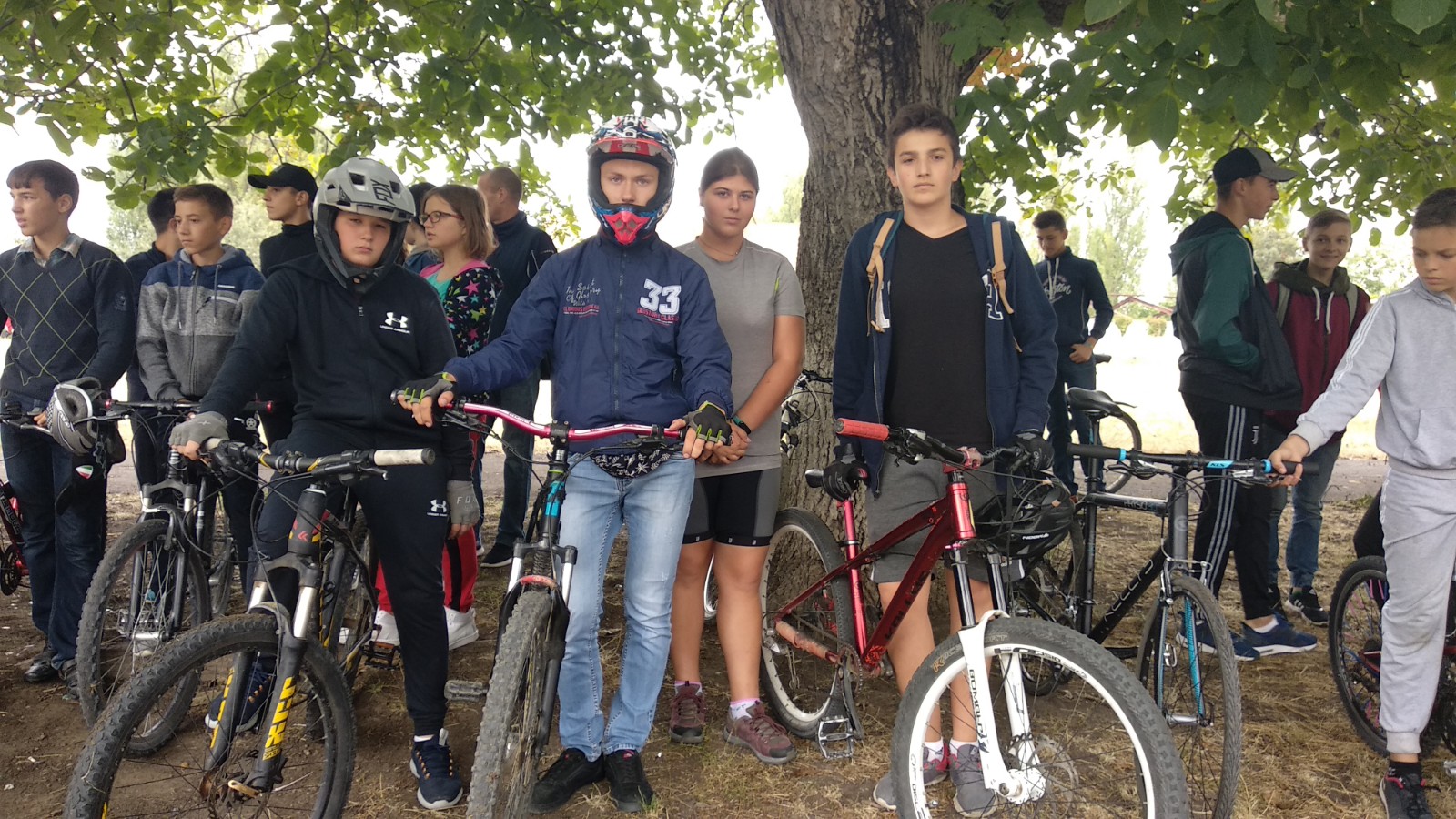 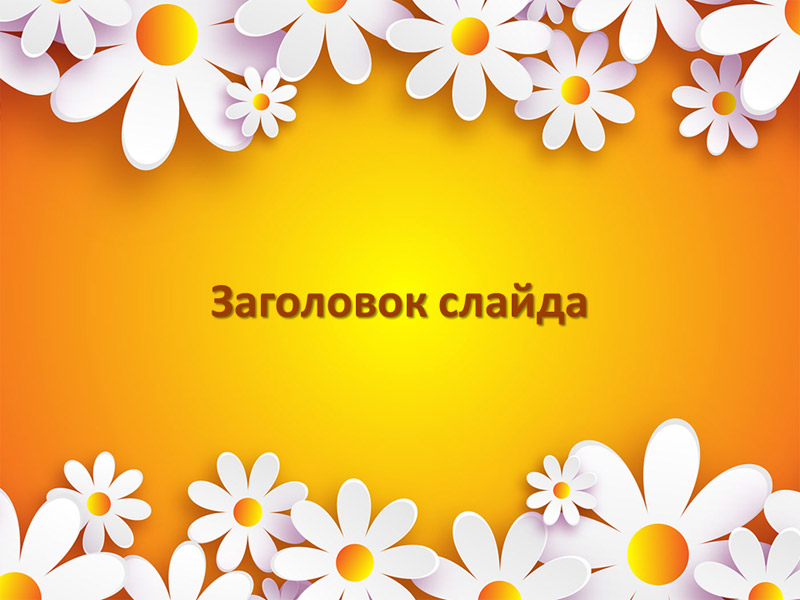 Дякуємо за увагу!